HUISKAMERMEDEDELING
Morgen zal Matilde Soliani het seminar over zelfstudie geven (15-17, D1). Twee aparte groepen. Taalassistentie valt weg
Volgende week zal Dr. Alric van den Broek een week in Trieste verblijven. Kort interview met hem op maandag 15-17 (met vertolking van MA2) 
Debat op donderdag 24 november van 17-19, lokaal A3
Vanaf volgende week: 
Elisabeth 15-17 taalassistentie op maandag
Gentile 13-15 les op dinsdag
Gentile 15-17 op dinsdag
Vanaf 29 november: prof. Nocentini (vertaling), 13-15 op dinsdag
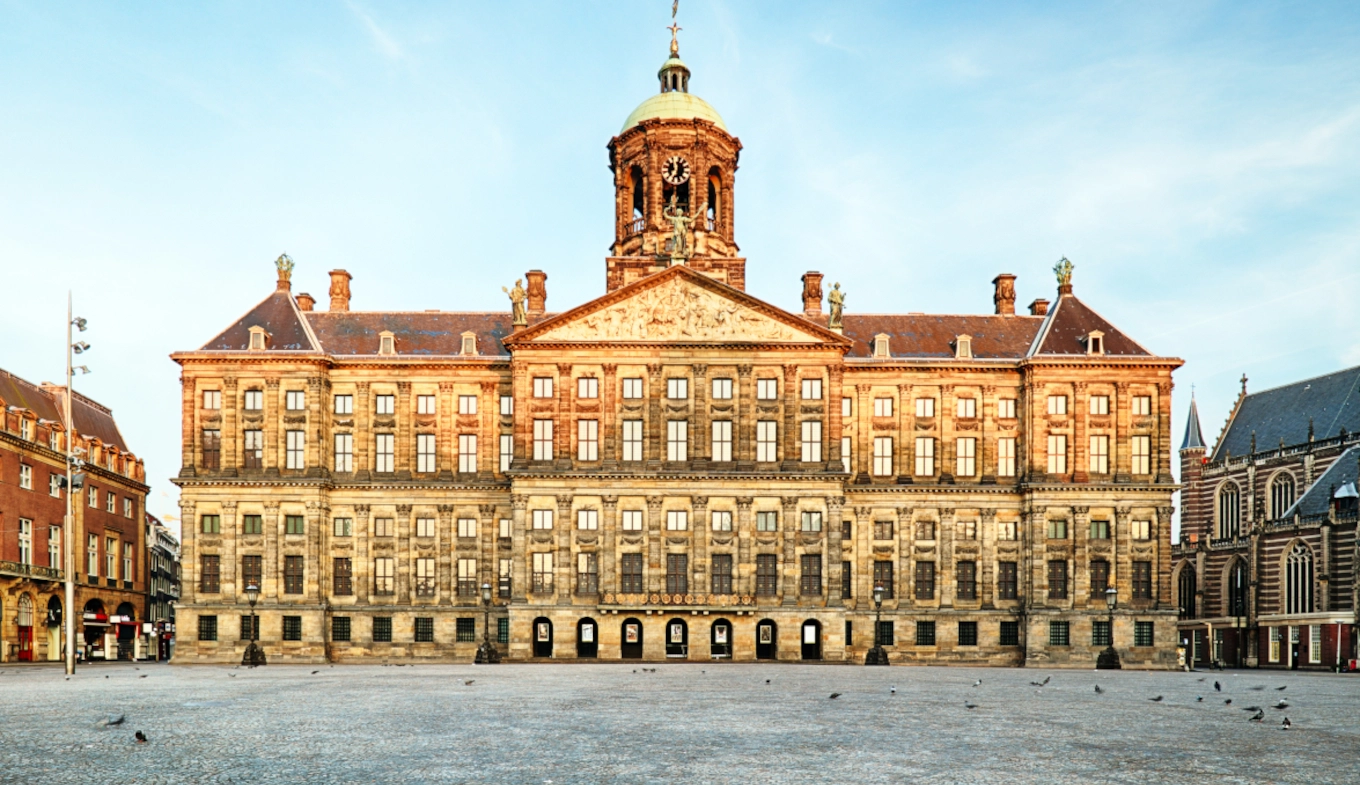 Les 6
14 november 2022
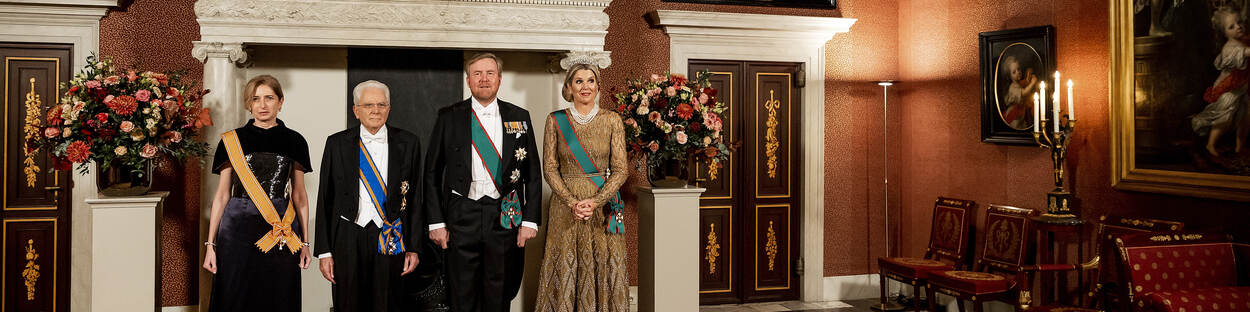 StaatsbanketEen staatsbanket is een feestelijke maaltijd tijdens het staatsbezoek. Het is een vast onderdeel van een staatsbezoek. De staatshoofden en gasten zijn gekleed in rokkostuum of lange avondjurk.Aan het begin van het staatsbanket houden beide staatshoofden een toespraak. Tijdens het staatsbanket zit aan de rechterhand van het staatshoofd het bezoekende staatshoofd. Ook zitten aanwezige familieleden aan dezelfde tafel, met daarnaast de belangrijkste genodigden.
StaatsbanketEen staatsbanket is een feestelijke maaltijd tijdens het staatsbezoek. Het is een vast deel van een staatsbezoek. De staatshoofden en gasten zijn gekleed (kleden) in rokkostuum of lange avondjurk.Aan het begin van het staatsbanket houden (pron. AUDEN) beide staatshoofden een toespraak. Tijdens het staatsbanket zit aan de rechterhand van het staatshoofd het bezoekende staatshoofd. Ook zitten aanwezige familieleden aan dezelfde tafel, met daarnaast de belangrijkste genodigden.

UITNODIGEN = INVITARE 
Genodigde = invitato 
Belangrijk =importante
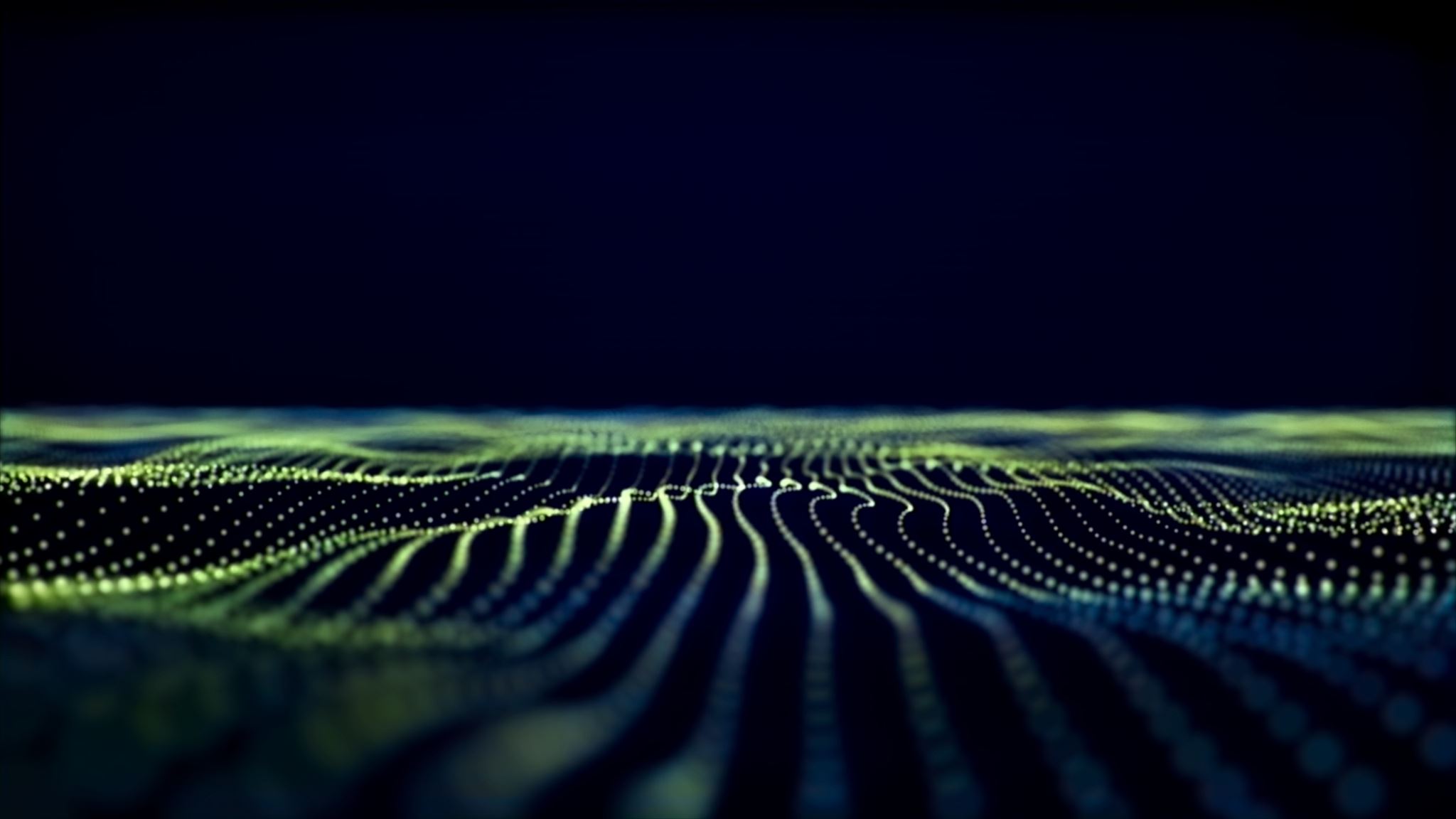 Zijn er nog twijfels?
UITSPRAAK UI, EU, OU
CH, G, SCH, CHT, NK EN NG
VOOR EENS EN ALTIJD
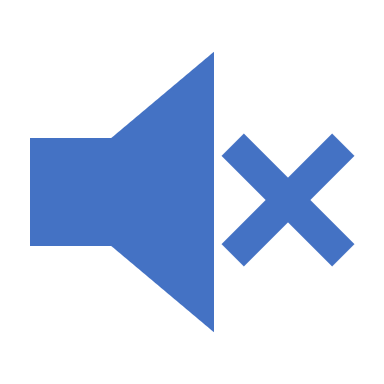 Il neerlandese ha un accento variabile, ma ci sono alcune regole. 

Parole germaniche (la maggior parte): l’accento cade sulla prima sillaba (kàmer, àppel)
Nelle parole di origine romanza, l’accento cade spesso alla fine (biologie, telefoon,mobiel)
-IE
Si aggiunge la dieresi alla fine per evitare problemi di pronuncia. 
Le parole olandesi che finiscono in –ie, che spesso hanno radice romanza (economie), hanno l’accento sull’ultima sillaba. 

Economie – si pronuncia economí
Economieën – economieen 
Knie – si pronuncia kní
Theorie – si pronuncia teorí
Therapie – si pronuncia terapí
Idee – si pronuncia idé
Zee – si pronuncia zée

Al plurale si aggiunge – en, ma se non si mettesse la dieresi si leggerebbe knién, anziché kníen, che è la pronuncia corretta. 

La dieresi è una specie di ‘avvertimento’ che ti dice: guarda che l’accento non cade sull’ultima sillaba. Per questo knieën
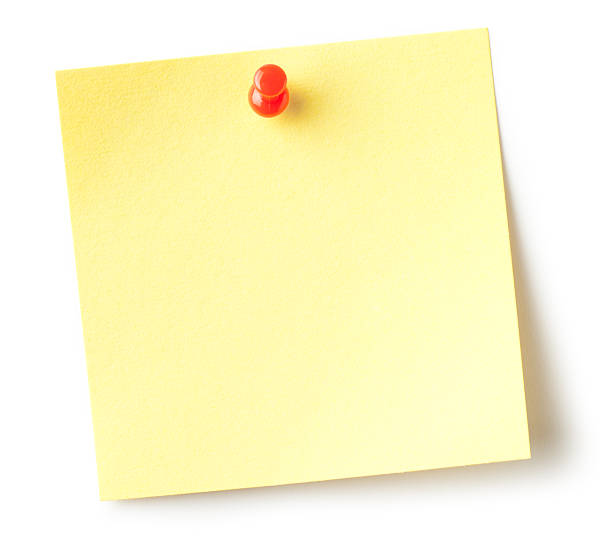 Kolonie – kolonies (perché si pronuncia kolòni) 

Provincie – provincies (perché si pronuncia provínzi)
-ATIE, -ANTIE, -ENTIE, -ITIE, -UTIE
Fanno TUTTI il plurale in – S 

de conversatie (gesprek), de conventie, de conditie, de constitutie

molti nomi dal latino (IT: -ione)

de kwestie, de selectie, de reproductie, de correctie

Condizione (circostanza): omstandigheid
MEERVOUD met -en
Dittongo:
partij, maatschappij > partijen, maatschappijen 
ui, fooi > uien, fooien
koe > koeien
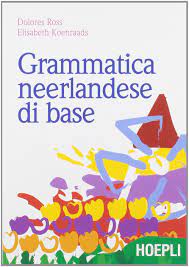 STUDIATE I PLURALI IRREGOLARI A PAGINA 20 – 21 DELLA GRAMMATICA NEERLANDESE DI BASEEsercizi 15, 16, 17, 18
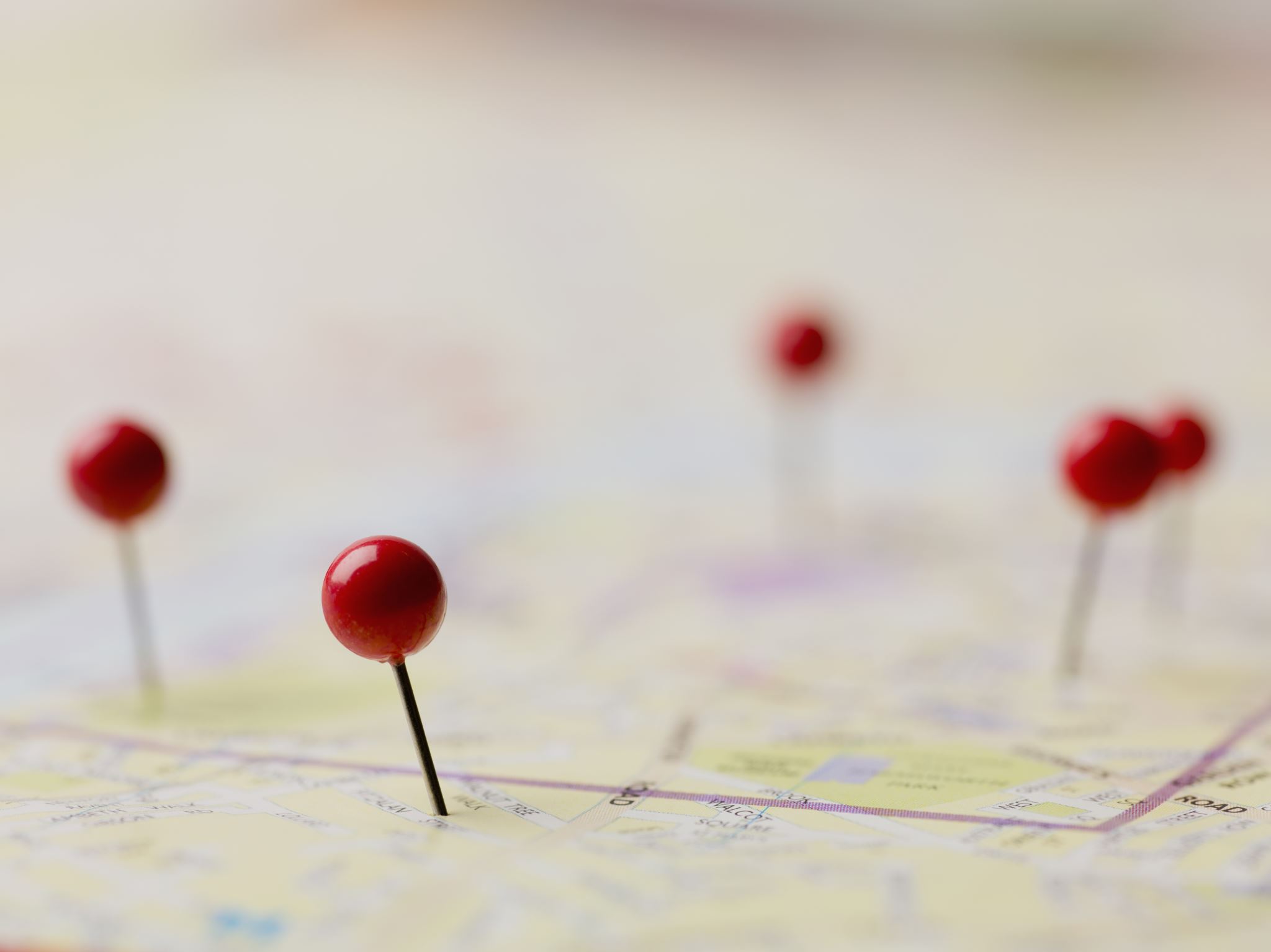 https://app.wooclap.com/SOFESI?from=event-page
LA NEGAZIONE
Geen + sostantivo 
Ik heb geen tijd (non ho tempo)
Ik heb geen auto 
Ik heb geen broers (non ho fratelli) 

Verbo + niet
Ik kan niet op woensdag komen (non posso venire il mercoledì)
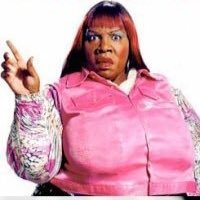 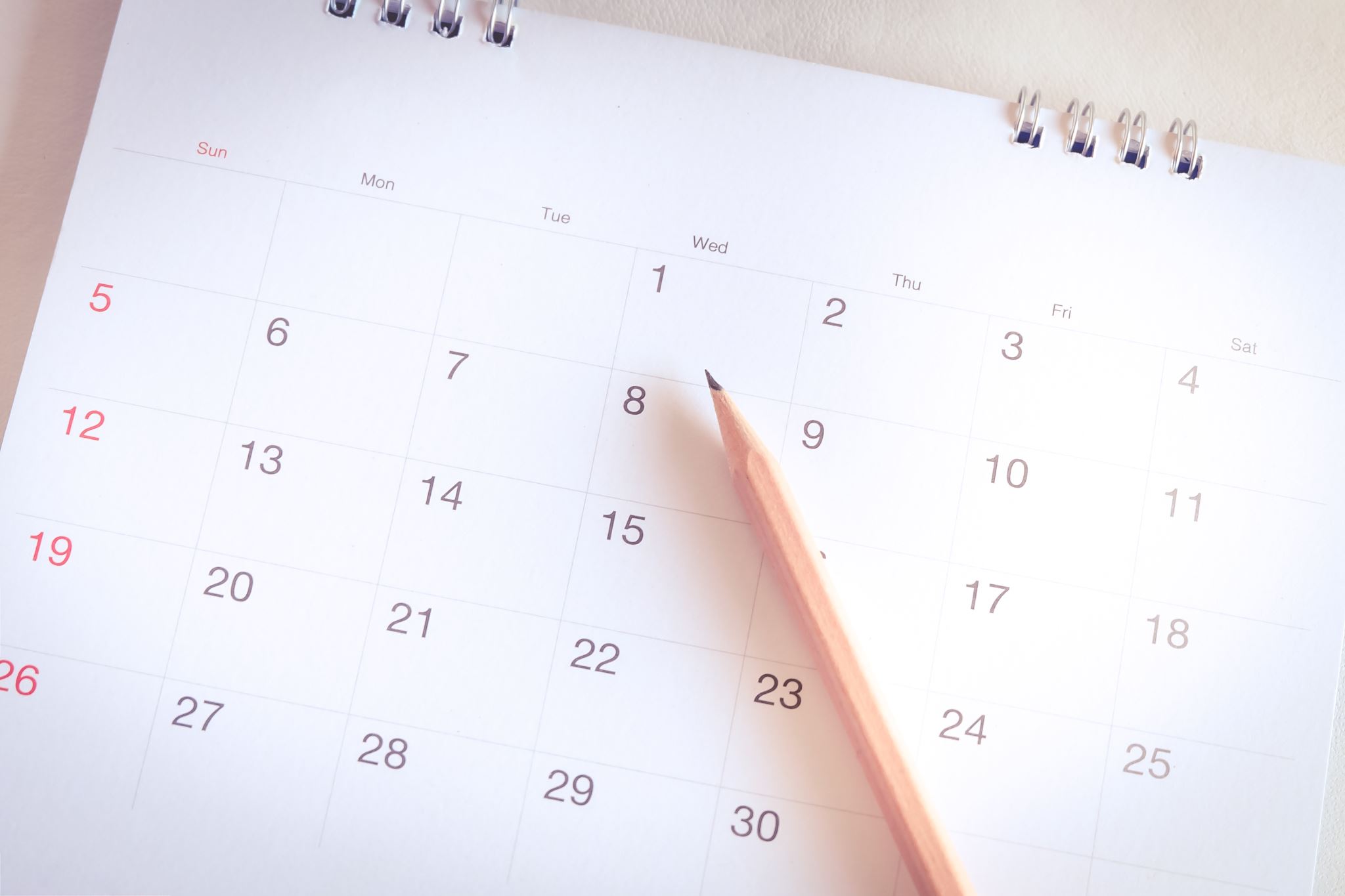 EVEN OEFENEN
Nee, sorry, ik heb geen agenda bij me
Donderdag kan ik niet 
We hebben morgen  geen afspraak
Dat is geen probleem! 
Ik werk niet op maandag


Ja/nee
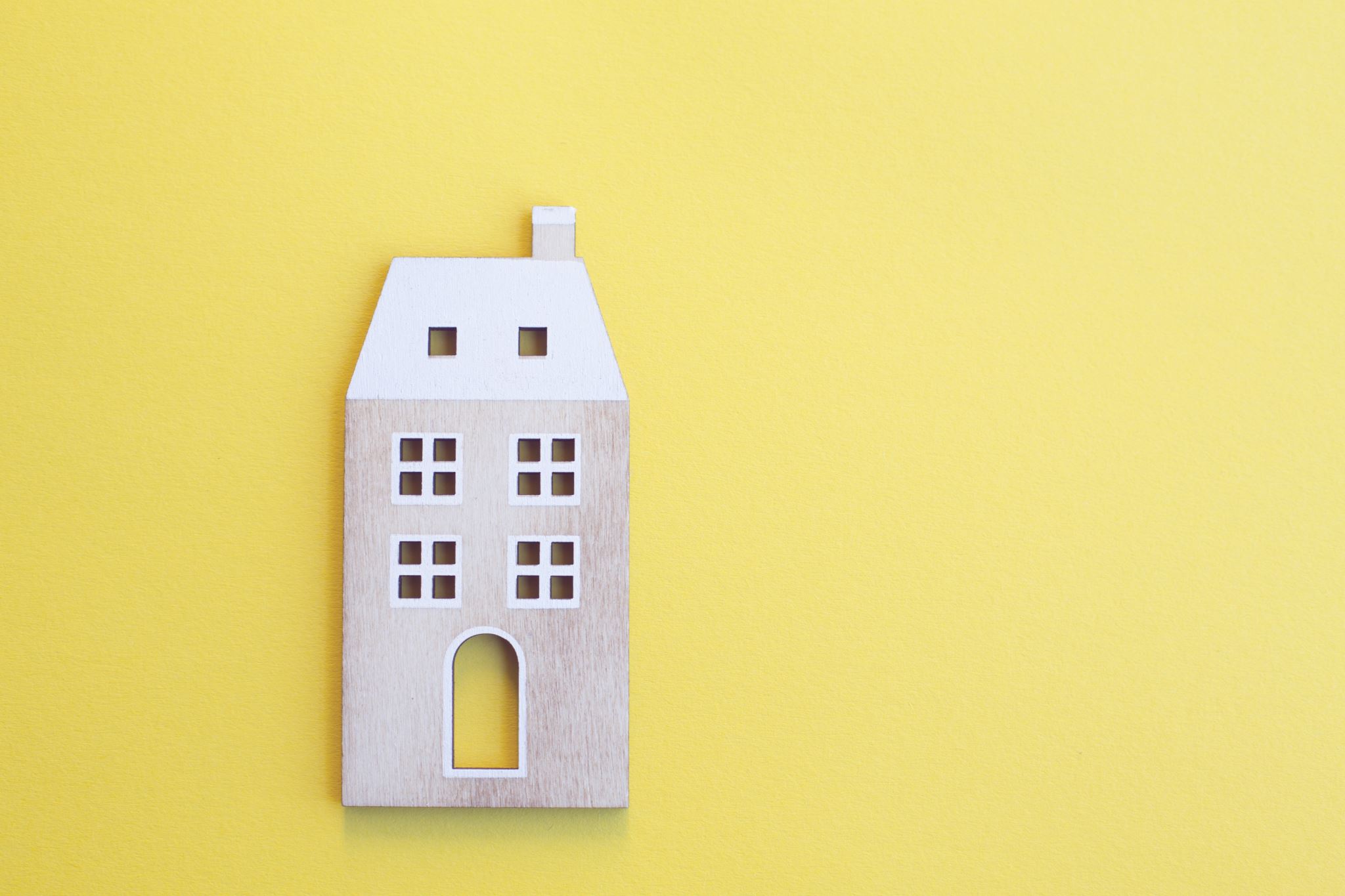 Brief aan een vriend
Hallo Marsel,
Wat leuk om jou eindelijk weer eens te schrijven. Ik heb je lang niet gezien.
Ik woon nu in Amsterdam. Ik woon in een klein huis samen met mijn vriendin. Naast mijn huis is een voetbalveld. Daar voetbal ik iedere zaterdag samen met nog een paar vrienden.
Ik heb nieuwe vrienden gemaakt op de voetbalclub. Zij heten Aman en Jan. Jan is achttien jaar en woont ook in Amsterdam. Aman is de oudere broer van Jan.
Nederland bevalt mij erg goed. Het enige nadeel is dat het nogal vaak regent. De mensen zijn wel erg aardig en altijd behulpzaam.
Het leren van de Nederlandse taal gaat goed. Alleen de grammatica vind ik lastig. Ik heb al veel nieuwe woorden geleerd. Hoe gaat het bij jou in Duitsland? Hoe gaat het op je nieuwe school?
Laat mij weten hoe het daar is in Duitsland! Ik ben benieuwd naar je reactie.
Groetjes,Jack
1. Een voorstel doen (iets plannen) – non si traduce con futuro in italiano  
Zullen we samen lunchen? 
Zullen we om 9.00 afspreken? 

2. Helpen – non si traduce con futuro in italiano  
Zal ik je helpen? 
Zal ik de deur open doen?

3. Beloven (promettere) – qua OK futuro in italiano
Ik zal mijn huiswerk doen
Ik zal beter luisteren
PRECISAZIONI SU ‘ZULLEN’
De lidwoorden (gli articoli) De-woorden (maschile/femminile/plurale) Het-woorden (neutro singolare)
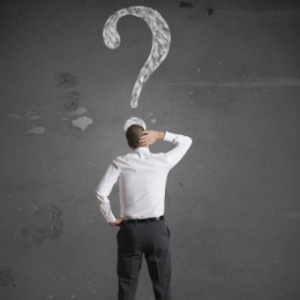 Bijvoorbeeld: 

De moeder (femminile singolare) 
De vader (maschile singolare) 
De kinderen (m/f plurale) 

Het huis (la casa)
Het hoofd (la testa) 
Het bos (il bosco)
Het boek (il libro)
Enkele tips om HET-woorden te herkennen
Leer Nederlands met Kim
Dubbel gender
Quando NON si mette l’articolo
HET kind (bambino/a)
De taartjes (pasticcini) – het taartje
De dochter (figlia) 
het meisje (ragazza)
De treinen (treni) 
De appel (mela) 
Het gevoel (il sentimento)
De bakker (panettiere) 
Het stoeltje (sediolina) – de stoel – de stoelen
Het goud (oro)
De daken (tetti)
Even oefenen
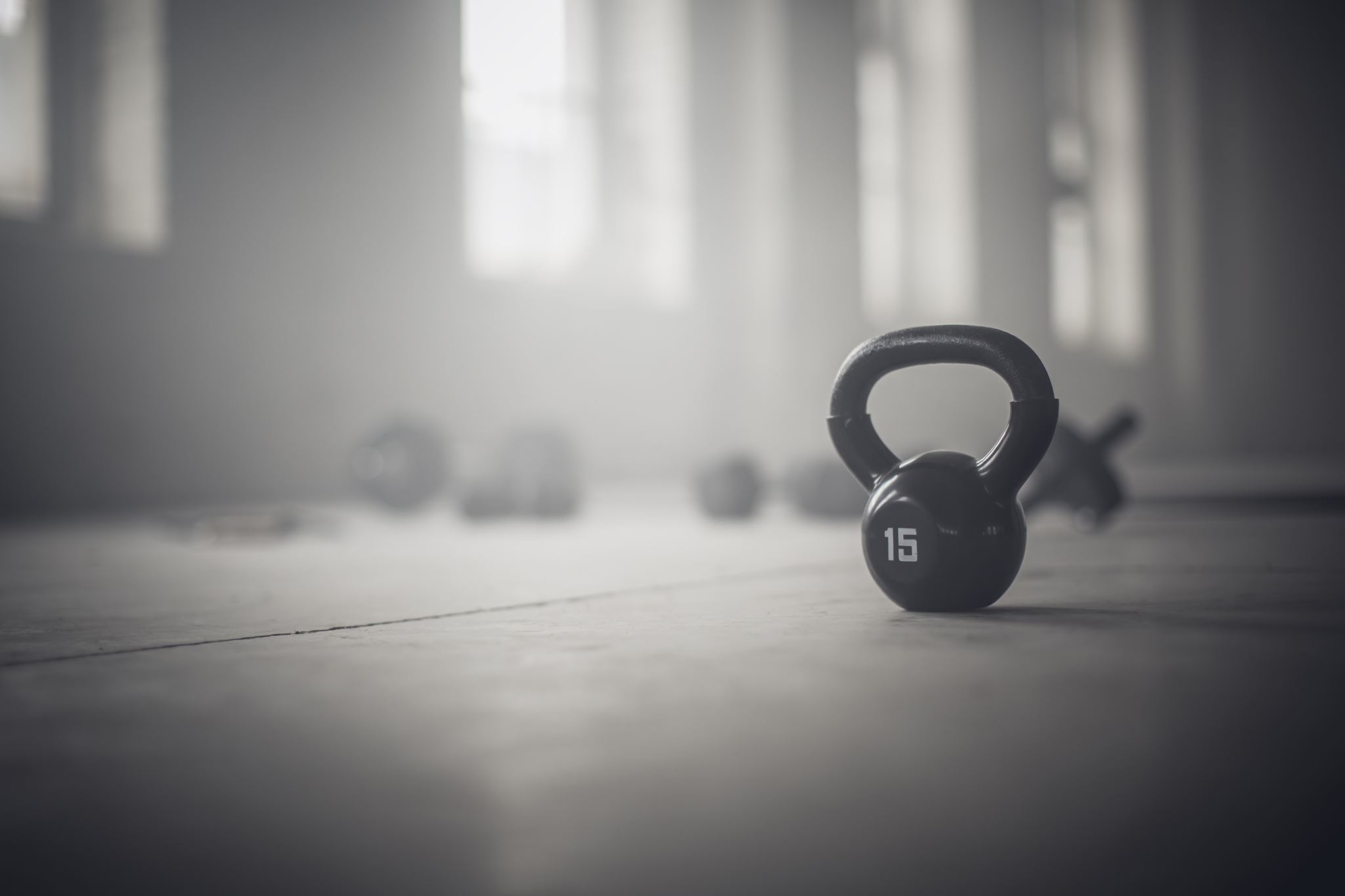 Huiswerk
Oefeningen 20, 21, 22 en 23 van Grammatica neerlandese di base